L’école élémentaire
Qu’est-ce que l’école élémentaire ?

Les domaines disciplinaires

La prise en charge des élèves à besoins éducatifs particuliers

La mallette « climat scolaire » : un outil
Formation BFC Contractuels
Jeudi 7 janvier 2021
Circonscription des îles du nord
Qu’est-ce que l’école élémentaire ?
Le socle commun de connaissances, de compétences et de culture

Le « socle commun de connaissances, de compétences et de culture » constitue l'ensemble des connaissances, compétences, valeurs et attitudes nécessaires pour réussir sa scolarité, sa vie d'individu et de futur citoyen. 

De l'école primaire à la fin de la scolarité obligatoire, les élèves acquièrent progressivement les compétences et les connaissances nécessaires à la maîtrise de ce socle commun.
Qu’est-ce que l’école élémentaire ?
La formation dispensée dans les écoles élémentaires assure l'acquisition des fondamentaux : lire, écrire, compter, respecter autrui.

Elle suscite le développement de l'intelligence, de la sensibilité artistique, des aptitudes manuelles, physiques et sportives ;

Elle dispense les éléments d'une culture historique, géographique, scientifique et technique ;

Elle offre une éducation aux arts visuels et aux arts musicaux ;

Elle assure l'enseignement d'une langue vivante étrangère et peut comporter une initiation à la diversité linguistique ;
Qu’est-ce que l’école élémentaire ?
Elle contribue également à la compréhension et à un usage autonome et responsable des médias, notamment numériques ;

Elle assure l'acquisition et la compréhension de l'exigence du respect de la personne, de ses origines et de ses différences ;

Elle transmet également l'exigence du respect des droits de l'enfant et de l'égalité entre les femmes et les hommes.

Elle assure conjointement avec la famille l'enseignement moral et civique qui comprend, pour permettre l'exercice de la citoyenneté, l'acquisitions, le partage des valeurs et symboles de la République et de l'Union européenne, notamment de l'hymne national et de son histoire.
Les domaines disciplinaires
Les programmes de l’élémentaire sont nationaux et obligatoires pour tous les professeurs et tous les élèves de 6 à 11 ans.

Les enseignements sont conçus par cycle, d'une durée de trois ans :

Le cycle 2, ou cycle des apprentissages fondamentaux, comprend le cours préparatoire (CP), le cours élémentaire première année (CE1) et le cours élémentaire deuxième année (CE2).

Le cycle 3, ou cycle de consolidation, comprend le cours moyen première année (CM1) et le cours moyen deuxième année (CM2) ; le cycle de consolidation se poursuit au collège, en classe de sixième.
Les domaines disciplinaires
Cycle des apprentissages fondamentaux (CP-CE1- CE2)
* 10 heures hebdomadaires sont consacrées à des activités quotidiennes d'oral, de lecture et d'écriture qui prennent appui sur l'ensemble des champs disciplinaires.
**  Enseignement moral et civique : 36 heures annuelles, soit 1 heure hebdomadaire dont 0 h 30 est consacrée à des situations pratiques favorisant l'expression orale.
Les domaines disciplinaires
Cycle de consolidation (CM1-CM2 et 6ème)
* 12 heures hebdomadaires sont consacrées à des activités quotidiennes d'oral, de lecture et d'écriture qui prennent appui sur l'ensemble des champs disciplinaires.

** Enseignement moral et civique : 36 heures annuelles, soit 1 heure hebdomadaire dont 0 h 30 est consacrée à des situations pratiques favorisant l'expression orale.
Les domaines disciplinaires
L'enseignement élémentaire

La maîtrise de la langue française et des premiers éléments de mathématiques sont les objectifs prioritaires de l’école élémentaire pour permettre aux élèves d’accéder aux outils fondamentaux de la connaissance.

Dès le CP, les élèves découvrent l'apprentissage d'une langue vivante (étrangère ou régionale). 

Au cycle 2, le programme prévoit des enseignements pour questionner le monde, des enseignements artistiques (arts plastiques et éducation musicale), une éducation physique et sportive et un enseignement moral et civique.
Les domaines disciplinaires
Au cycle 3, les élèves consolident leurs apprentissages dans ces domaines, découvrent les sciences et la technologie, l'histoire et la géographie, l'histoire des arts.

L'école prend en compte la pluralité et la diversité des aptitudes de chaque élève. À côté du raisonnement et de la réflexion intellectuelle, le sens de l'observation, le goût de l'expérimentation, la sensibilité, les capacités motrices et l'imagination créatrice sont développées.
La prise en charge des élèves à besoins éducatifs particuliers
Les ULIS sont des « dispositifs ouverts » pour la scolarité des élèves en situation de handicap. Elles permettent à des élèves de poursuivre en inclusion des apprentissages adaptés à leurs potentialités et à leurs besoins et d'acquérir des compétences sociales et scolaires.

Qu'est-ce qu'une ULIS école ?

Ce dispositif se trouve à l'intérieur d’une école élémentaire, d’un collège ou d’un lycée. On parle donc d’ULIS école, d’ULIS collège, d’ULIS lycée.
La classe de référence de l’élève est la classe qui correspond à son âge en lien avec le Projet Personnalisé de Scolarisation (PPS) de l’enfant. L’élève bénéfice d’une organisation prévoyant des temps d’enseignements dans sa classe de référence et des temps en petit groupe.
La mallette « climat scolaire »
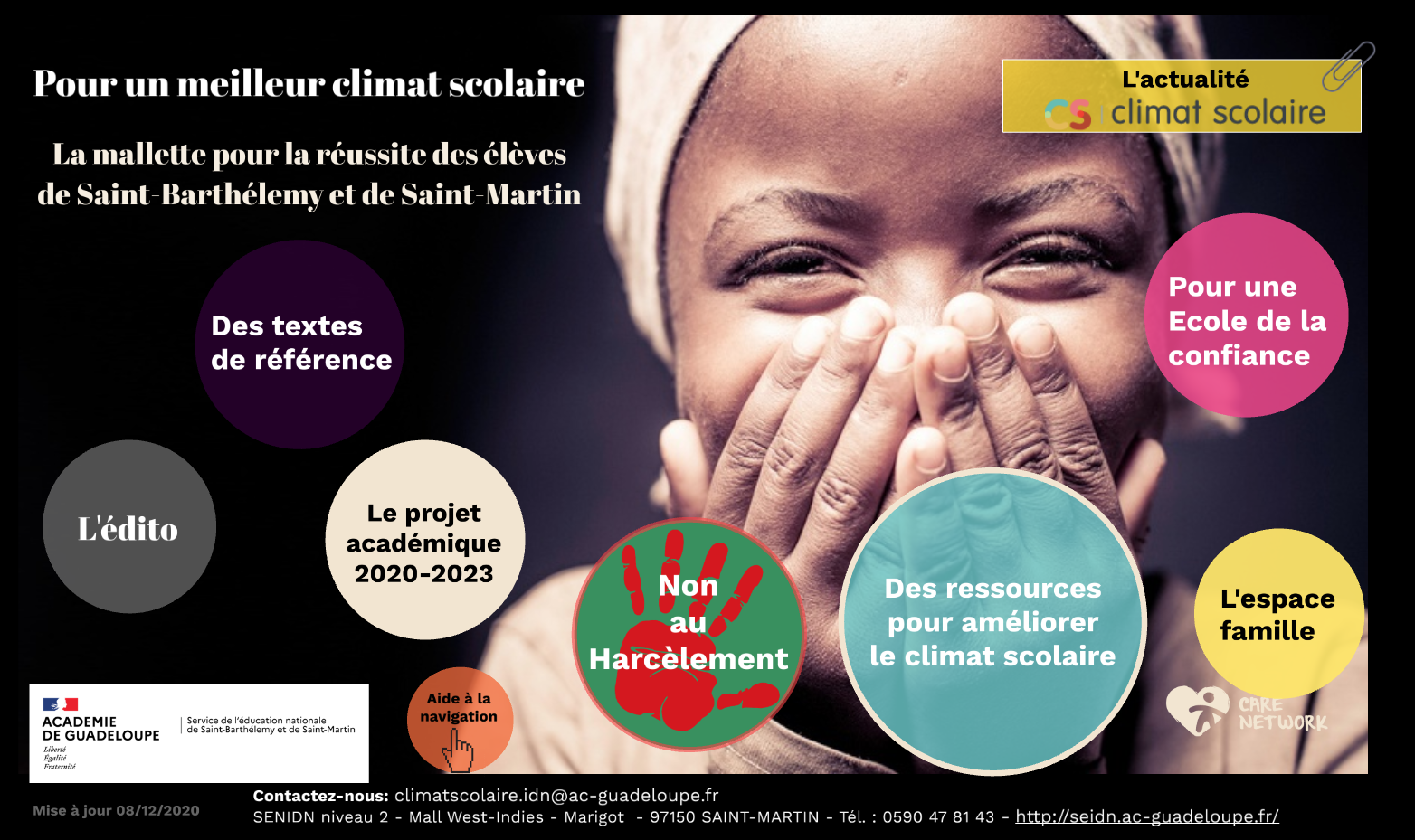 https://prezi.com/view/U7pKESuzjJ9uwI5O51vv/
La sitographie
L'école élémentaire (eduscol.education.fr)
Les programmes du cycle 2 et ressources d’accompagnement
Les programmes du cycle 3 et ressources d’accompagnement
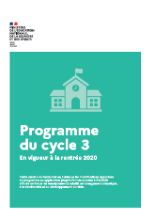 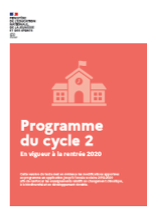